Доклад «Воспитательные методы работы с обучающимися с легкой умственной отсталостью (интеллектуальными нарушениями) во внеурочной деятельности»
Выполнил: Карпова Н.П., воспитатель
Под внеурочной деятельностью обучающихся с умственной отсталостью по ФГОС понимается образовательная деятельность, направленная на достижение результатов освоения основной образовательной программы и осуществляемая в формах, отличных от классно-урочной.

Внеурочная деятельность объединяет все, кроме учебной, виды деятельности обучающихся, в которых возможно и целесообразно решение задач их воспитания и социализации.
Школа после уроков — это мир творчества, проявление и раскрытие каждым ребенком своих интересов, своих увлечений, своего «я». Важно заинтересовать ребенка занятиями, чтобы школа стала для него вторым домом, что дает возможность превратить внеурочную деятельность в полноценное пространство воспитания и образования.
Общие принципы и правила коррекционной работы:
1. Индивидуальный подход к каждому ученику. 2. Предотвращение наступления утомления, используя для этого разнообразные средства (физкультминутки, просмотр презентаций, разговор на отведенные темы, прослушивание музыки и т.д.)3. Использование методов, активизирующих познавательную деятельность обучающихся, развивающих их устную и письменную речь и формирующих необходимые навыки. 4. Проявление педагогического такта (общаться с ребенком на позитивных нотах, быть сдержанным, вежливым, доброжелательным).
Термин «метод» происходит от греческого слова «metodos», что означает путь, способ продвижения к истине, к ожидаемому результату.
Наиболее распространенной классификацией при обучении и воспитании детей с умственной отсталостью (интеллектуальными нарушениями) является классификация по источнику знаний. В ней выделяется три группы методов:
Словесные:
- изложение педагогом материала
- беседа
- работа с литературой
 
Наглядные методы:
- наблюдения
-иллюстрация
- демонстрация
- Использование технических средств обучения
 
Практические методы:
- упражнения
-самостоятельные виды деятельности
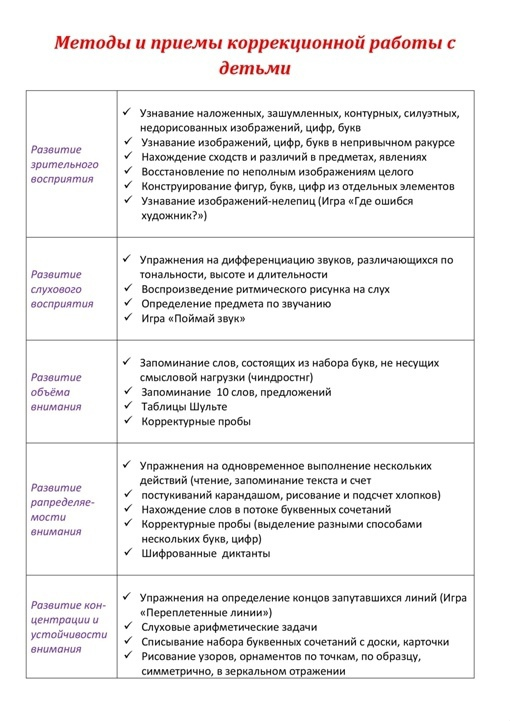 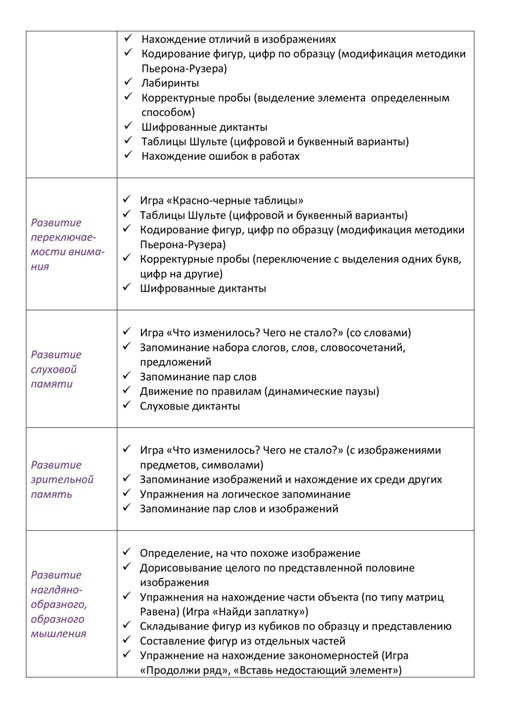 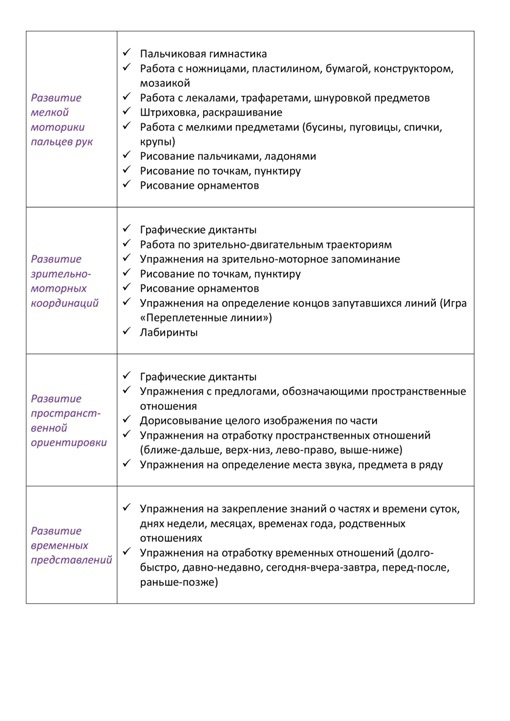 В своей практике так же использую метод стимулирования и мотивации деятельности, а именно создание ситуаций успеха.
В специальной (коррекционной) школе для обучающихся с умственной отсталостью (интеллектуальными нарушениями) часто используются дидактические игры, адаптированные для данной категории обучающихся.  Дидактические игры применяются для закрепления и повторения имеющегося навыка. Они сочетаются с рассказом, беседой, объяснением воспитателя, наблюдениями, упражнениями. Использование игр позволяет заинтересовать обучающихся, вызвать положительные эмоции, что повышает эффективность воспитательной работы.
Игры оказывают положительное корригирующее влияние на развитие обучающихся при соблюдении ряда условий:
они должны быть доступны по сюжету и движениям, представлять интерес для учащихся, подготавливать их к дальнейшей работе;
их следует тесно связывать с темой занятия, подбирать с учетом психофизических и возрастных особенностей школьников;
детей нужно подготовить к игре – объяснить ее правила, сюжетную линию, конечную цель;
педагог должен руководить игрой, дифференцированно помогать обучающимся, при необходимости вместе с ними исполнять игровые действия;
все типы игр требуют хорошего оснащения.
Поиск и использование активных форм, методов и приёмов воспитательной работы во внеурочной деятельности является одним из необходимых средств повышения эффективности работы воспитателя.
Спасибо за внимание!